Woodland Crofts
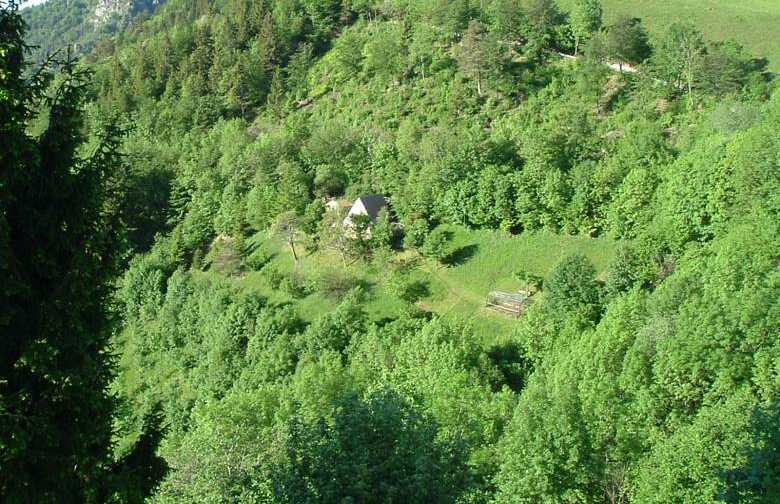 Jamie McIntyre

Woodland Crofts Partnership/
Scottish Crofting Federation

ORFC

10 January 2025
What is a woodland croft?
“A woodland croft is a registered croft with sufficient tree cover overall to be considered a woodland under UK forestry policy”
But not a legal definition - ‘woodland croft’ a description only
A woodland croft is just a croft like any other
(Crofting Commission)
2
[Speaker Notes: Will go cover crofting and forestry aspects in a bit more depth, starting with crofting

Woodland aspect means subject to forestry regulations

Conscious many people will know something of crofting, but is a complicated subject, and has been much change in last 5 years

But first a bit more on the background

 People who focus in on the criteria for woodland ( ‘20% canopy cover’) are probably looking at the wrong model……… 

- Crofters Commission do not recognise woodland crofts as distinct from any other – just crofts]
What is unique about a woodland croft?
The only state-sanctioned model of living & working in woodlands in the UK
On  paper, at least………….
Supported in legislation & policy, both national (Scottish Government) and local (Local Authorities)
3
[Speaker Notes: Will go cover crofting and forestry aspects in a bit more depth, starting with crofting

Woodland aspect means subject to forestry regulations

Conscious many people will know something of crofting, but is a complicated subject, and has been much change in last 5 years

But first a bit more on the background

 People who focus in on the criteria for woodland ( ‘20% canopy cover’) are probably looking at the wrong model……… 

- Crofters Commission do not recognise woodland crofts as distinct from any other – just crofts]
Woodland Cover in the UK
Scotland – 19%
Wales – 15%
England – 10%
Northern Ireland – 9%
UK overall – 13.5%
cf European Union – 39%
4
[Speaker Notes: Will go cover crofting and forestry aspects in a bit more depth, starting with crofting

Woodland aspect means subject to forestry regulations

Conscious many people will know something of crofting, but is a complicated subject, and has been much change in last 5 years

But first a bit more on the background

 People who focus in on the criteria for woodland ( ‘20% canopy cover’) are probably looking at the wrong model……… 

- Crofters Commission do not recognise woodland crofts as distinct from any other – just crofts]
We need more trees & woodlands:
Carbon sinks
Construction (carbon storage & materials substitution)
Ecosystem services (re air quality, flood risk etc)
Biodiversity
Health & well-being
Provide shade, reduce soil & nutrient loss etc etc
But…….
5
[Speaker Notes: Will go cover crofting and forestry aspects in a bit more depth, starting with crofting

Woodland aspect means subject to forestry regulations

Conscious many people will know something of crofting, but is a complicated subject, and has been much change in last 5 years

But first a bit more on the background

 People who focus in on the criteria for woodland ( ‘20% canopy cover’) are probably looking at the wrong model……… 

- Crofters Commission do not recognise woodland crofts as distinct from any other – just crofts]
Policy & support systems are siloed
Forestry or agriculture or development
Increasing forest cover is a challenge within that context
Answer: integrate woodlands with other land uses
Forestry and agriculture and development
Woodland crofts deliver such integration of land use & activities
6
[Speaker Notes: Will go cover crofting and forestry aspects in a bit more depth, starting with crofting

Woodland aspect means subject to forestry regulations

Conscious many people will know something of crofting, but is a complicated subject, and has been much change in last 5 years

But first a bit more on the background

 People who focus in on the criteria for woodland ( ‘20% canopy cover’) are probably looking at the wrong model……… 

- Crofters Commission do not recognise woodland crofts as distinct from any other – just crofts]
We (the WCP, including SCF) believe:
More woodland should imply more woodland crofts
But more woodland crofts implies more croft creation…..
……A pathway towards (wood)land justice?
This is now happening in Scotland, spearheaded by community landowners
7
[Speaker Notes: Will go cover crofting and forestry aspects in a bit more depth, starting with crofting

Woodland aspect means subject to forestry regulations

Conscious many people will know something of crofting, but is a complicated subject, and has been much change in last 5 years

But first a bit more on the background

 People who focus in on the criteria for woodland ( ‘20% canopy cover’) are probably looking at the wrong model……… 

- Crofters Commission do not recognise woodland crofts as distinct from any other – just crofts]
New community-owned woodland crofts:
(existing or in development in bold, under consideration in italics)
Langamull (NW Mull)
Tiroran (SW Mull)
Kilfinan (Tighnabruaich)
Ardochy (Invergarry)
Fiunary (Morvern)
Orbost (DCT)
Longrigg (Strontian)
Inverlael (Broompower)  etc
Lots of private ones too!
8
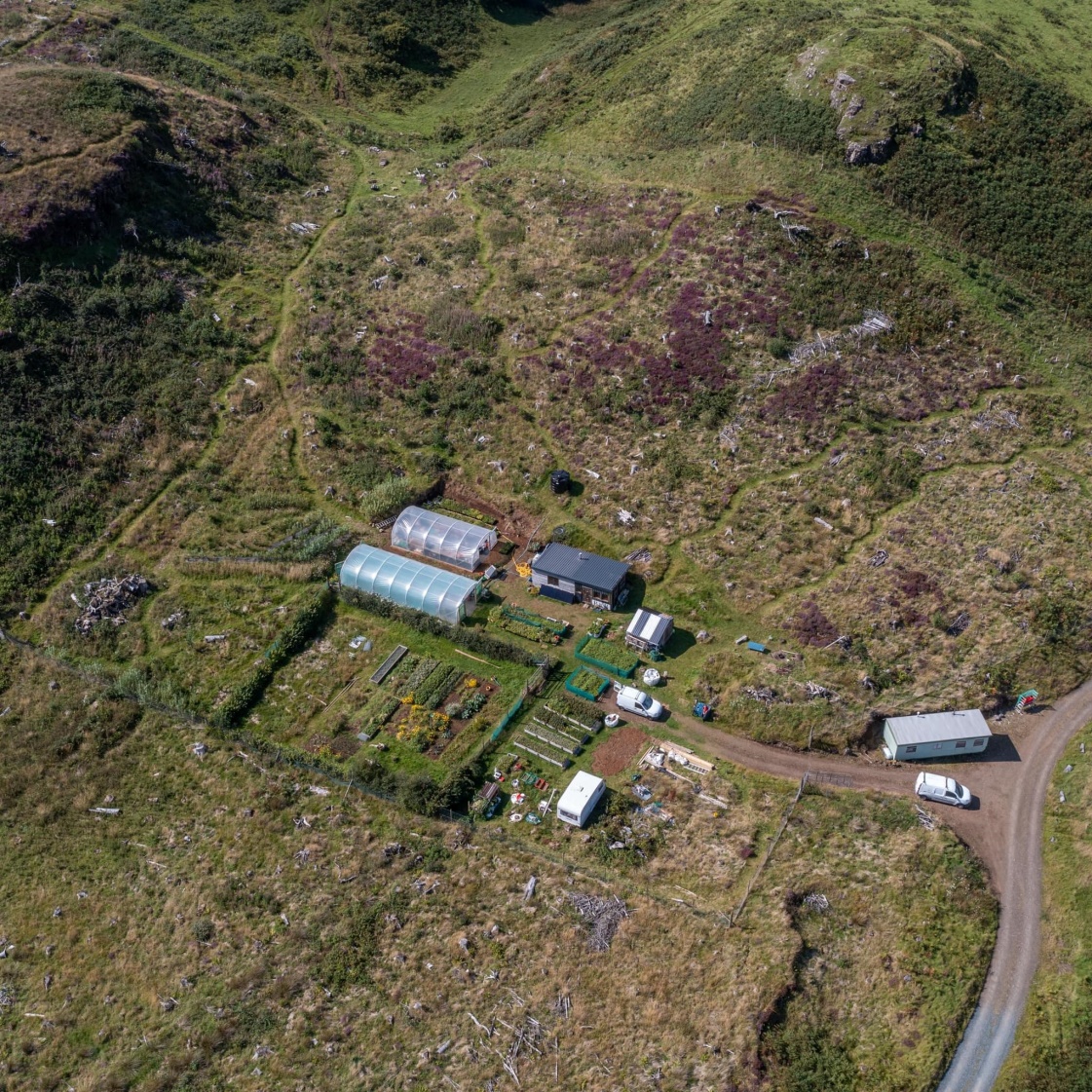 © Andy Robinson
Langamull, Isle of Mull
9
[Speaker Notes: Owner occupied

 Occupier took on croft as tenant 50+ years ago

 Semi-natural oakwood (Sunart Oakwoods) and ‘always’ has been

  Co-operative management with neighbours (eg machinery group)

 Chainsaw mill, tractor, winch, timber trailer; woodfuel and some milling timber

All private woodland crofts

Plus – Mull woodland crofts, example of community woodland crofts (hear more from Ian later)]
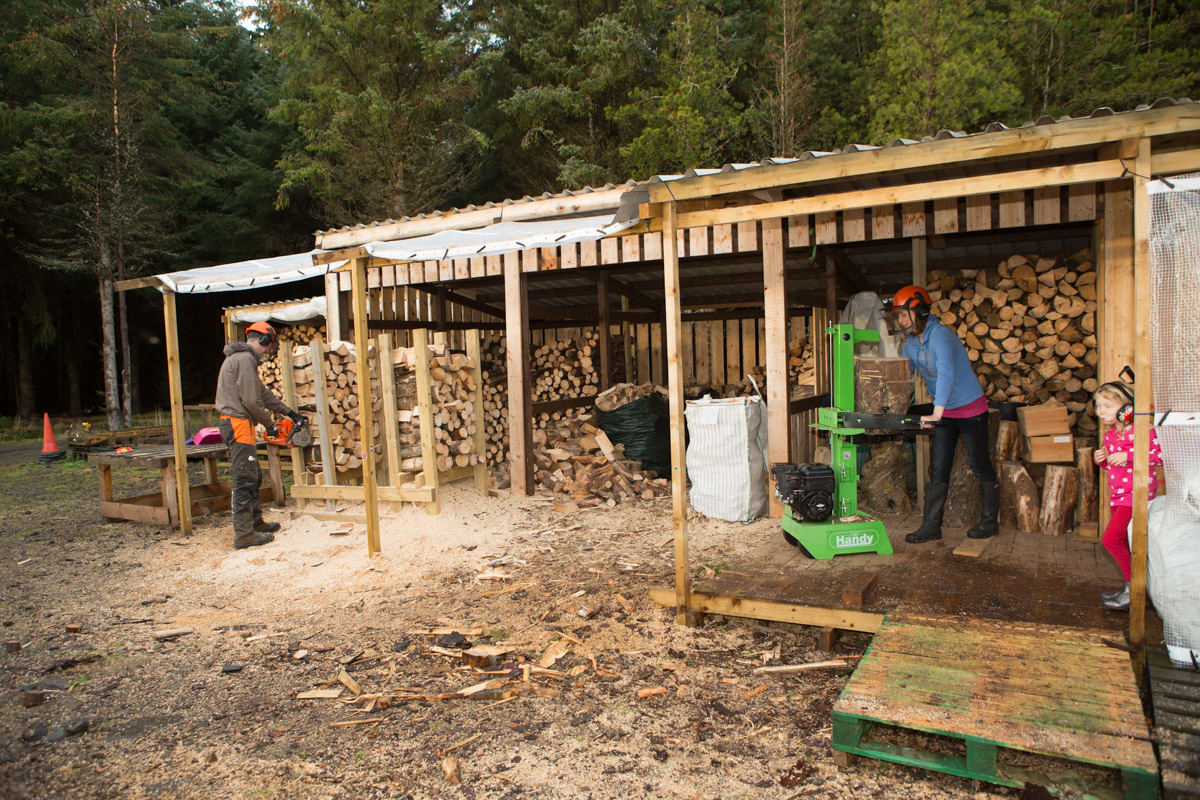 © John MacPherson
Cogle Wood, Watten
10
[Speaker Notes: Around 8ha

 Created by the landlord for the tenant

- Mostly plantation woodland (conifer & broadleaved) plus a small field as pictured]
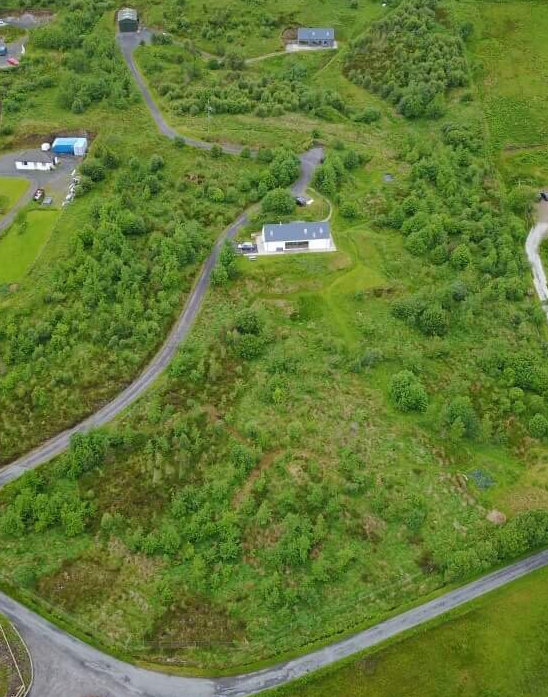 Druimfearn, Skye
11
© Phil Knott
[Speaker Notes: Owner occupied

 About 6ha of which around 3ha planted up (ie 50%). Mixed NBL + SP regen

 Future timber & woodfuel resource

 Income supplemented by growing vegetables, raising poultry, selling eggs]
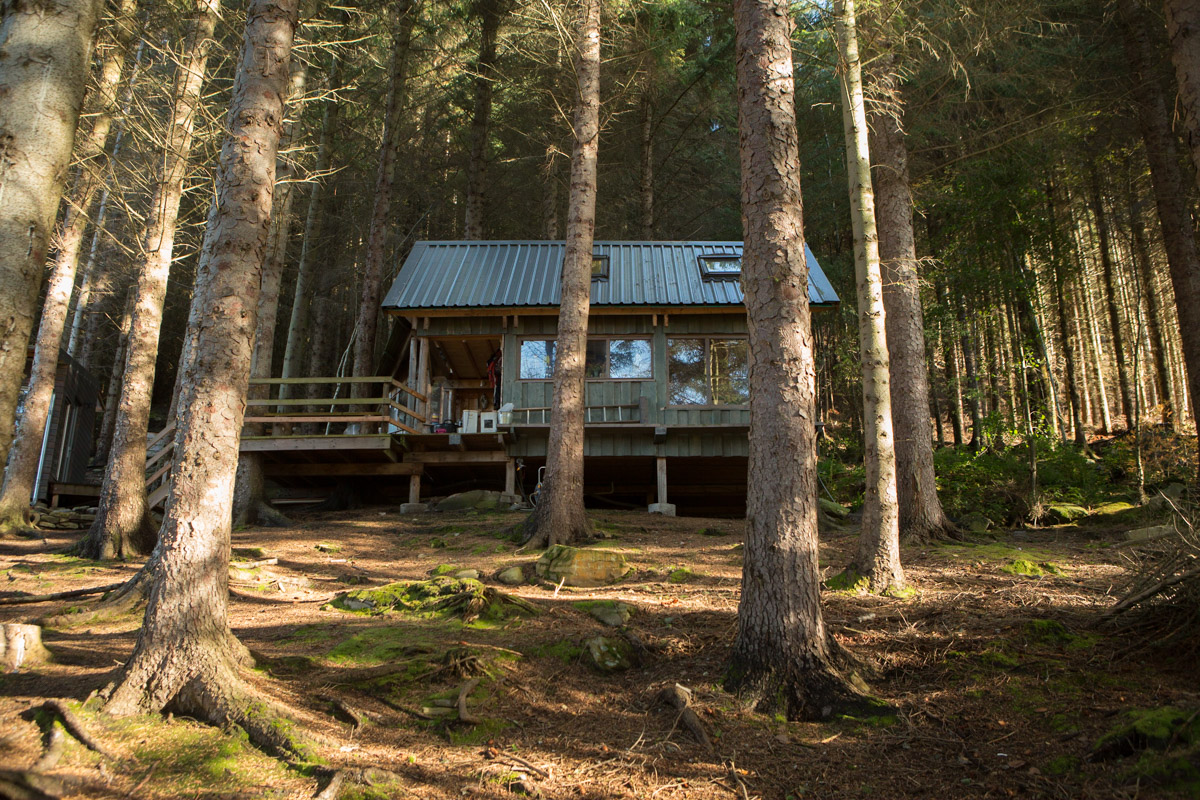 © John MacPherson
Leckmelm Wood, Ullapool
12
[Speaker Notes: Around 8ha

 Created by the landlord for the tenant

- Mostly plantation woodland (conifer & broadleaved) plus a small field as pictured]
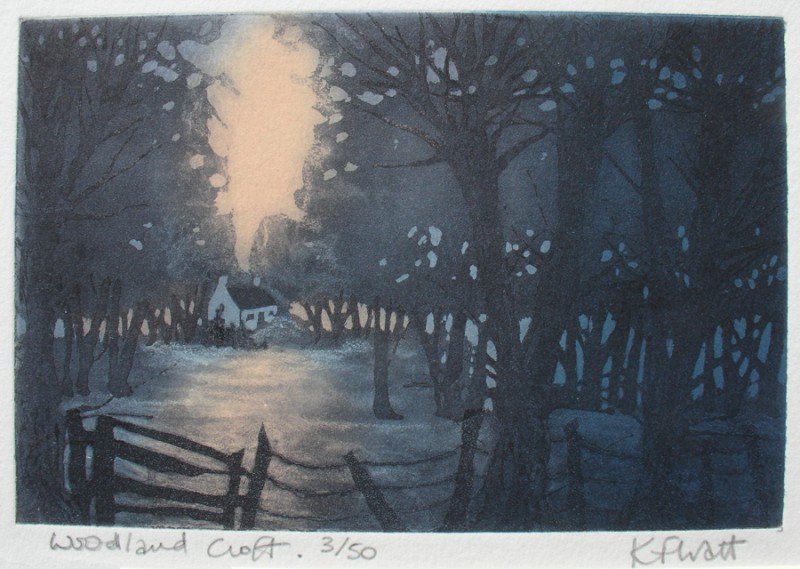 info@woodlandcrofts.org
www.woodlandcrofts.org
Twitter: @woodlandcrofts
(plus Facebook & Instagram)
& FB woodland crofting group
13